Jazykové bariéry u žáků se sociálním znevýhodněním
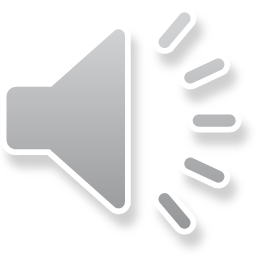 Náhradní  výuka za přednášku 24/03/2020 – Část A
PhDr. Zbyněk Němec, Ph.D.
Do jaké míry lze u dětí/žáků se sociálním znevýhodněním identifikovat jazykové bariéry?
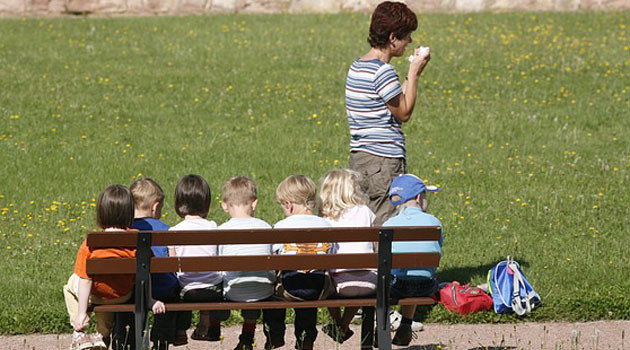 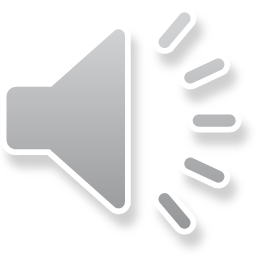 Zdroj: http://www.romea.cz/en/news/czech/czech-ngos-question-whether-mandatory-preschool-is-an-effective-way-to-help-socially-disadvantaged-children (online, cit. 2020-03-24)
Jazykové bariéry u žáků se sociálním znevýhodněním
Bariéry
OMJ
Etnické ovlivnění jazyka (etnolekt) 
Sociální ovlivnění jazyka (sociolekt) 

Slovní zásoba 
Limitovaná, menší než je obvyklé
Odlišná, jiná než u majoritní populace
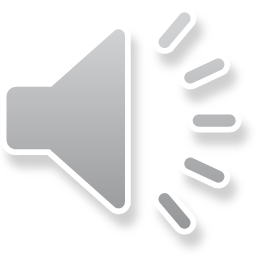 B. Bernstein - Jazykové kódy:
(cit. podle Giddens, 1999)
Rozvinuté
Omezené 
Menší slovní zásoba 
Menší zvídavost, menší schopné se ptát 
Nebezpečí vlastní chybné interpretace slyšeného
Menší schopnost neemotivní a abstraktní vyjádření učitele 
Malá schopnost zobecnění
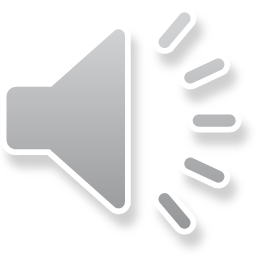 Příklady
„Dále jsme Danovi nechali popsat obrázek lidí koupajících se u rybníka. Odpověděl: „Jsou ve vodě děti. Si tam hrajou. Mámy. A taky pijou. Pesi utíkaj. Jsou tam auta a loďka. Všechno možný tady je.“ E: „Co ještě?“ D: „Všechno. Todle, todle.“

„Ptáme se, co je na obrázcích. Z: „Olíčka a pasátko.“ (Olíčka – holčička. Prasátko – zobrazen je medvěd.) E: „A co je to? Není to něco jiného?“ (medvěd, který byl nazván prasátkem.) Z: „Poštářek.“ E: „Ty máš takový polštářek?“ Z: „Ano, tam.“ (Ukazuje na růžového plyšového medvěda na posteli.) E: „Který je to?“ Z: „Ten růžový.“ E: „A co je to?“ Z: „Růžový pasátko.“ 
(Pekárková, Lábusová, Rendl, Nikolai, 2011, s. 68 a 69)
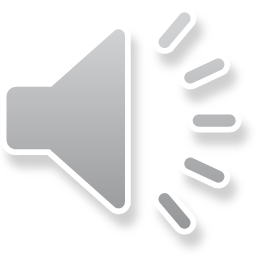 Rozvoj jazykových kompetencí u dětí/žáků se sociálním znevýhodněním
Podílející se instituce:
Včasná péče 
Mateřské školy
Přípravné třídy 
Základní školy 
Priority
rozvíjet slovní zásobu, 
častěji ověřovat porozumění
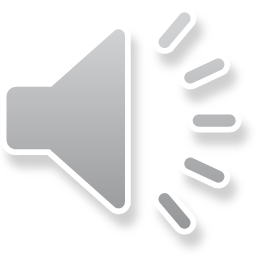 zdroje
BOŘKOVCOVÁ, M. (2019). Jazykové a komunikační bariéry žáků. In NĚMEC, Z. a kol. Vzdělávání žáků se sociálním znevýhodněním. Praha: Verlag Dashöfer, 2019. s. 54-61. ISBN 978-80-87963-84-5. 
GIDDENS, Anthony (1999). Sociologie. Vyd. 1. Praha: Argo, 1999. 595 s. ISBN 80-7203-124-4.
KOLEKTIV AUTORŮ (2013). Mají na to! Jak podpořit sociálně znevýhodněné děti na ZŠ. Praha: Člověk v  tísni. Dostupné také z: http://www.clovekvtisni.cz/uploads/file/1370963166-majinato_web.pdf  
PEKÁRKOVÁ, S., LÁBUSOVÁ, A., RENDL, M., NIKOLAI, T. Nemoc bezmocných: lehká mentální retardace. Praha: Člověk v tísni, 2011. ISBN 978-80-87456-05-7